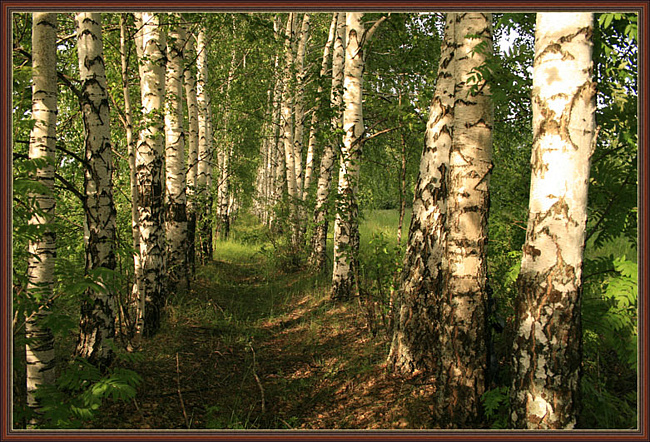 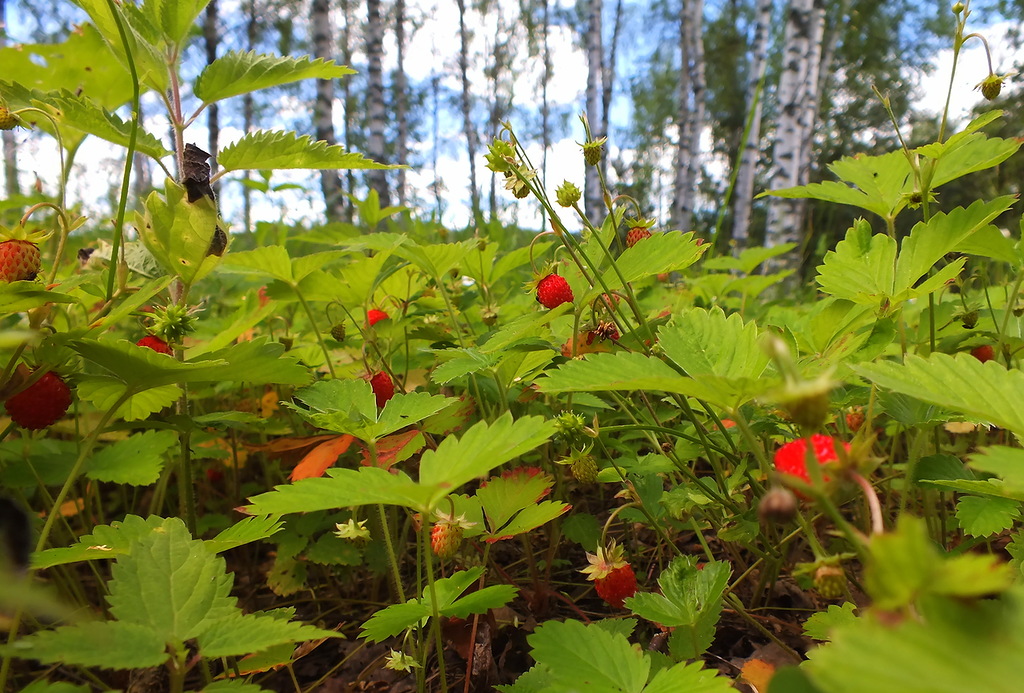 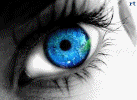 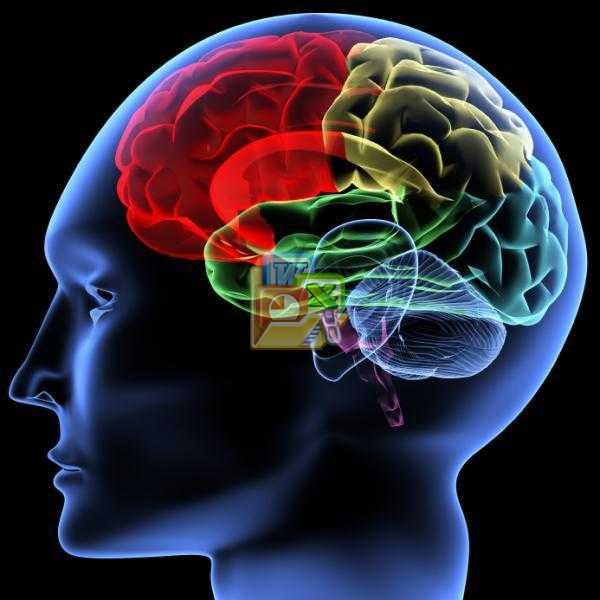 Тема урока:

Органы чувств
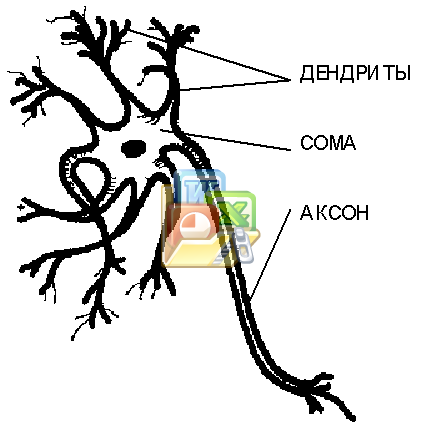 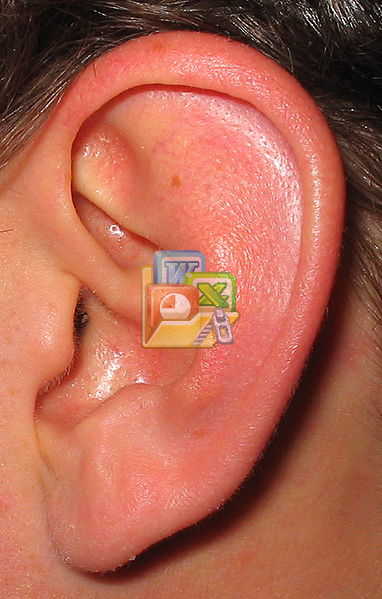 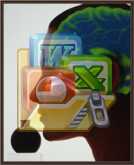 Орган зрения
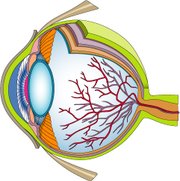 глаз
Веревочки параллельны ?
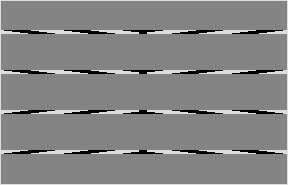 Стороны квадрата прямые ???
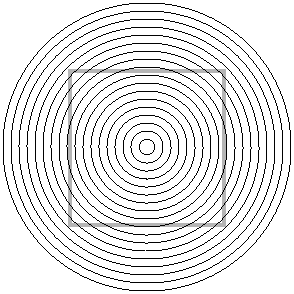 Орган слуха
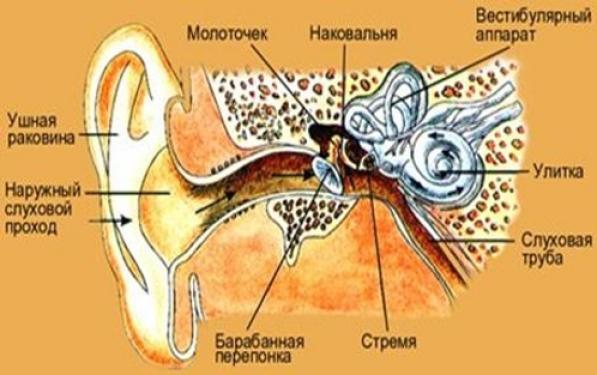 ухо
Орган обоняния
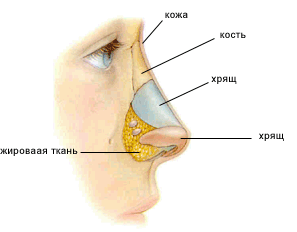 нос
Орган вкуса
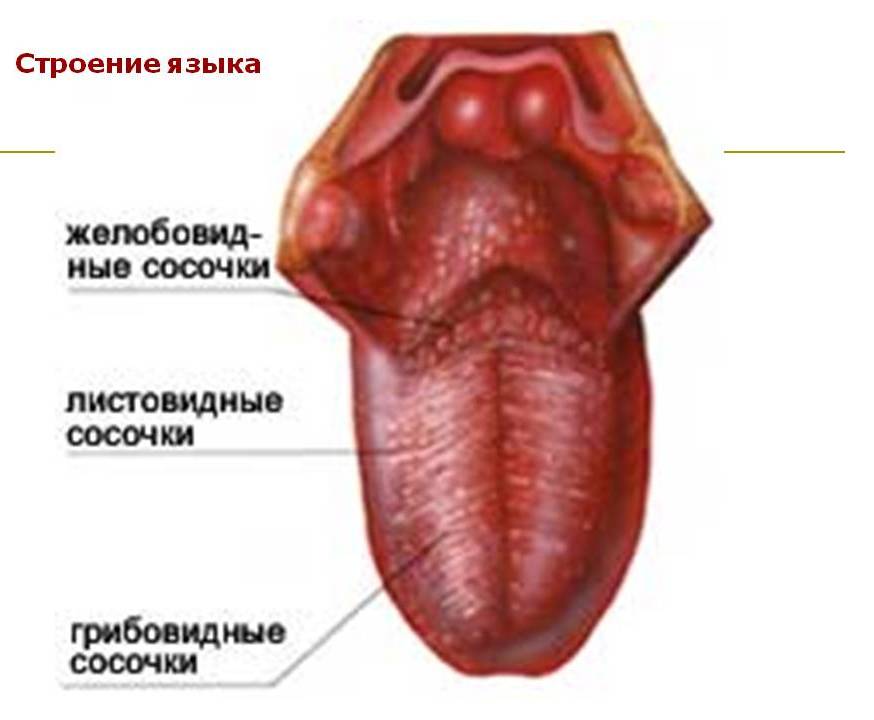 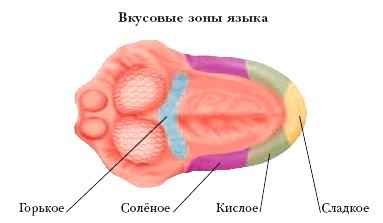 язык
Орган осязания
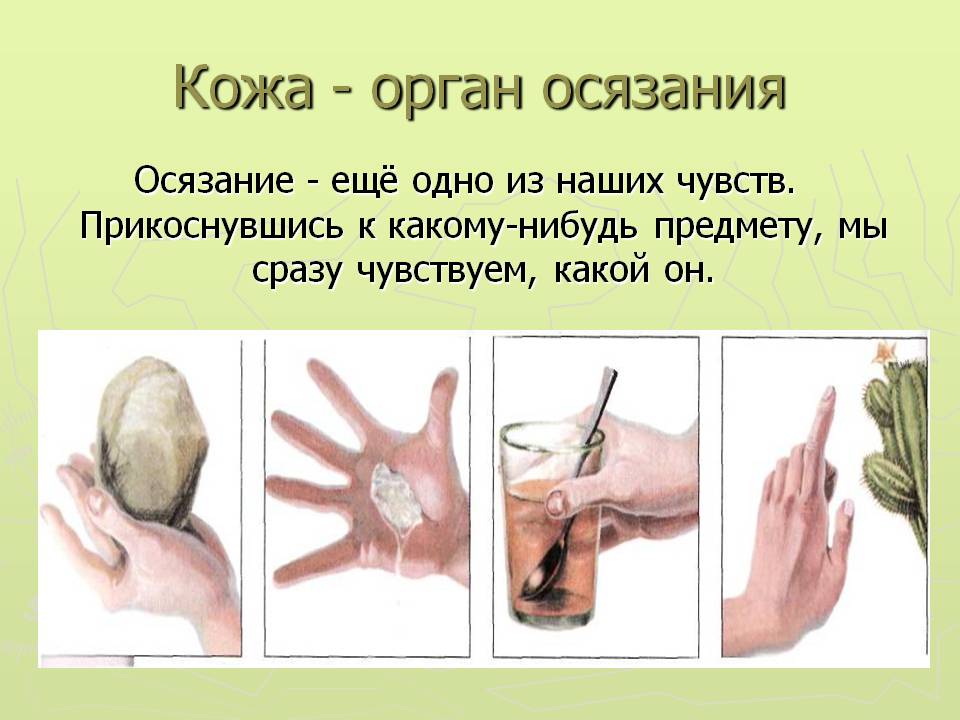 кожа
Соотнеси
7
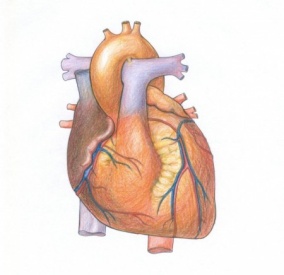 Орган зрения
1
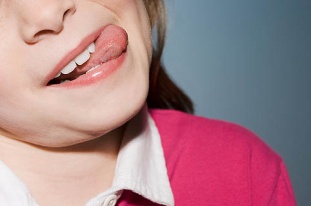 2
Орган слуха
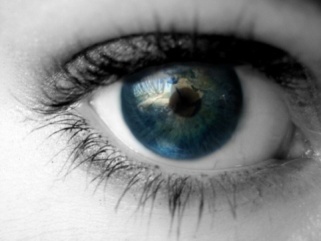 5
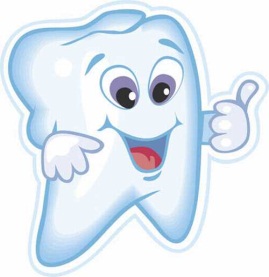 Орган обоняния
3
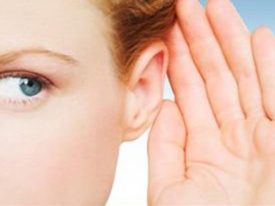 Орган вкуса
4
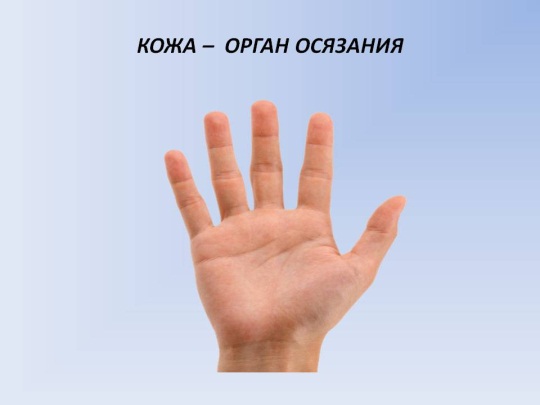 6
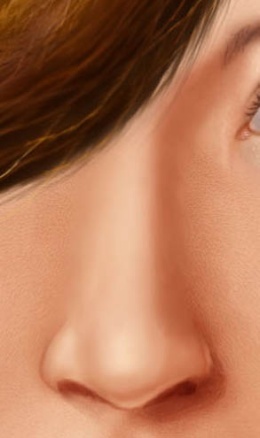 Орган осязания
Органы чувств нужно беречь!
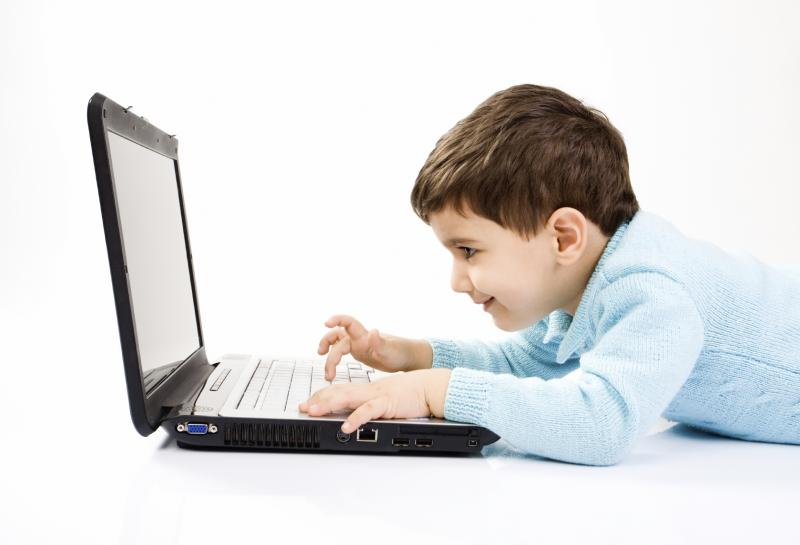 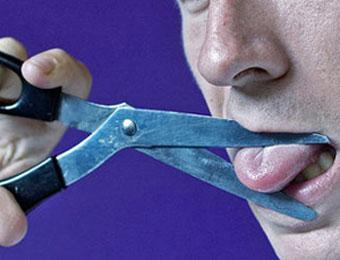 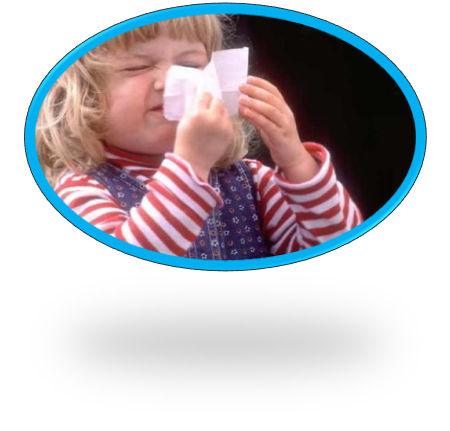 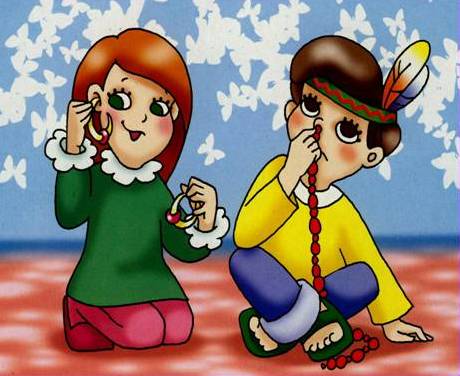 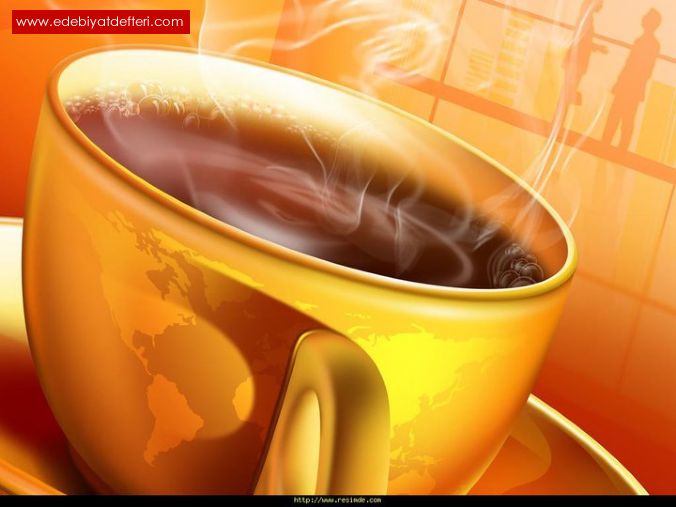 Домашнее задание
Учебник стр. 35 – 37, 
рабочая тетрадь стр.13 №33